Two Variable Inequalities
Algebra 2  2-5
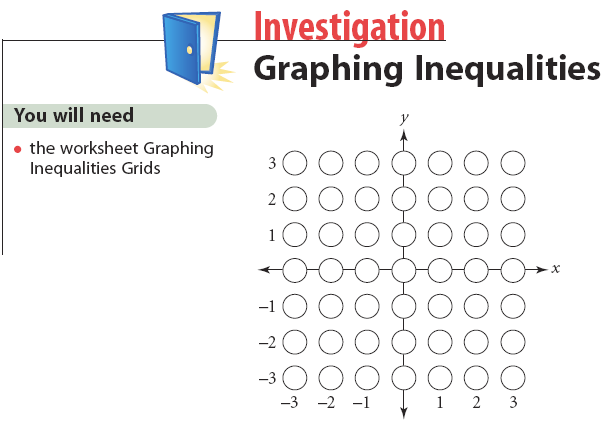 Label the first graph for the following
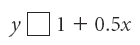 2 Variable Investigation
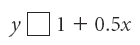 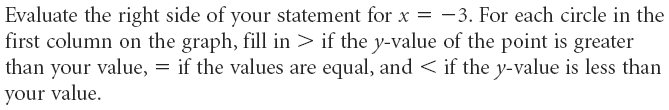 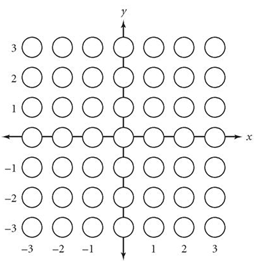 >
Finish the chart for this equation
>
>
>
<
<
2 Variable Investigation
<
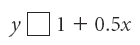 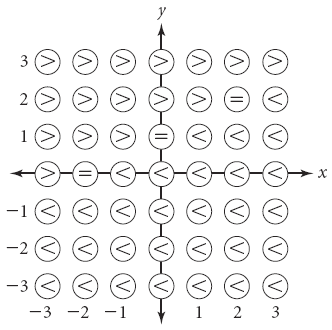 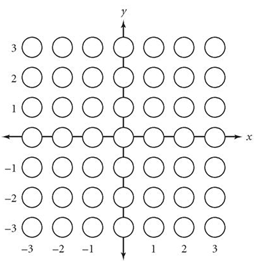 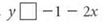 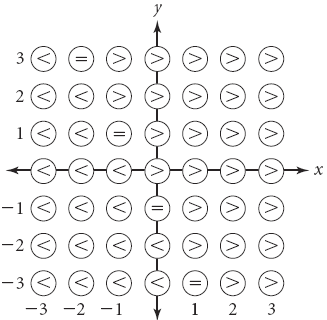 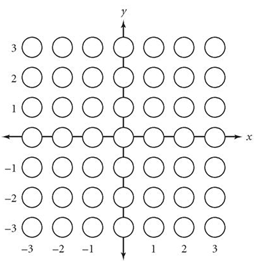 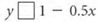 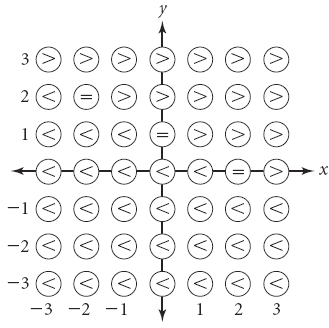 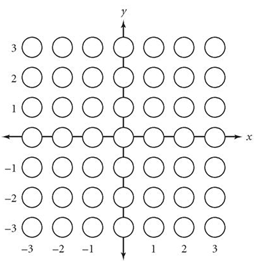 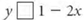 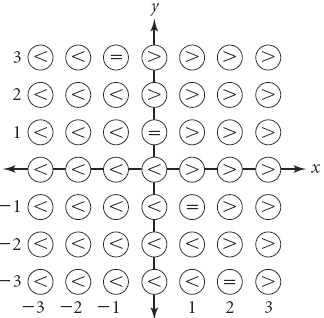 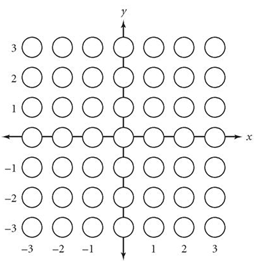 On all of these graphs, what do you notice about the equal signs?
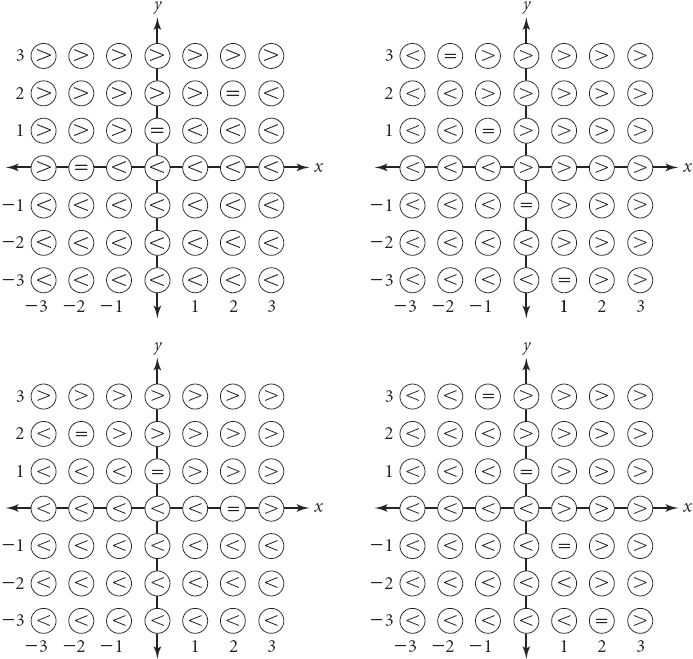 They are a straight line.
2 Variable Investigation
Where is the straight line?
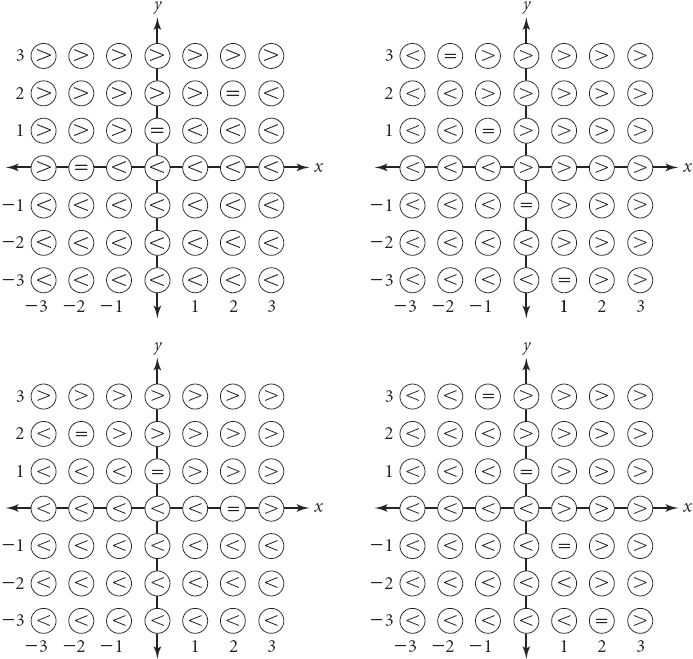 Along the equation.
2 Variable Investigation
What is above the straight line?
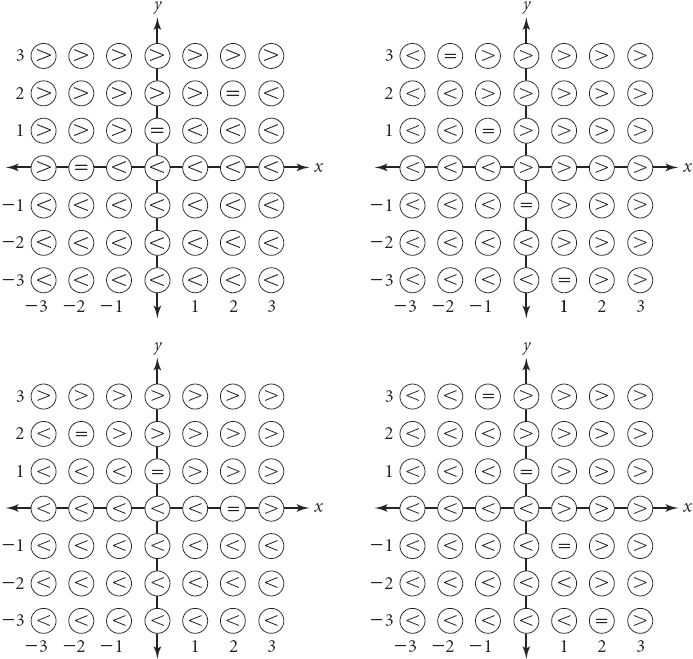 Greater than symbols.
2 Variable Investigation
When given a complete inequality, we shade the region that is true
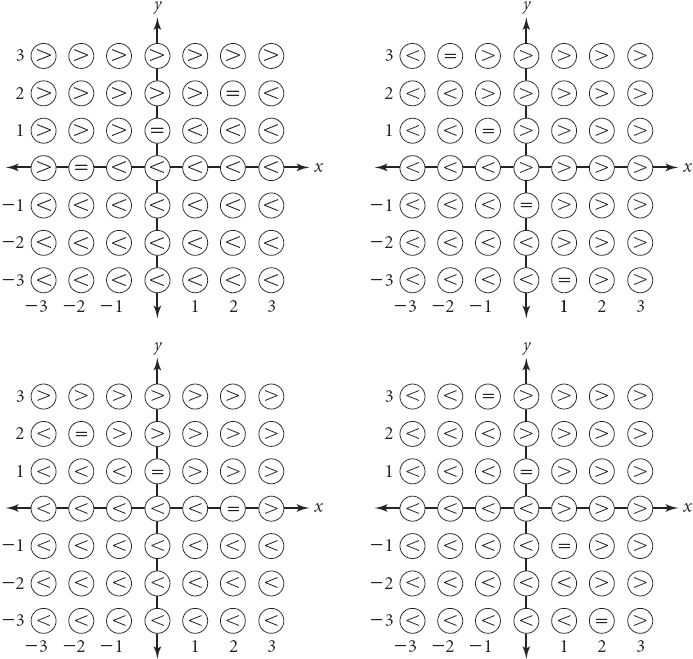 2 Variable Investigation
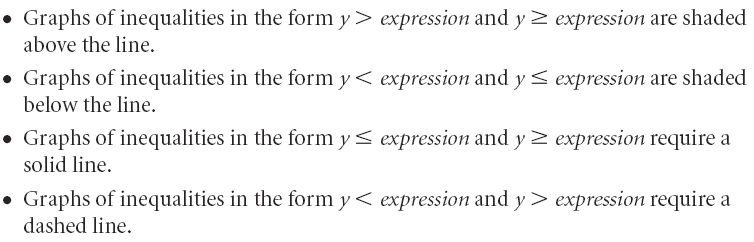 Two Variable Inequality Summary
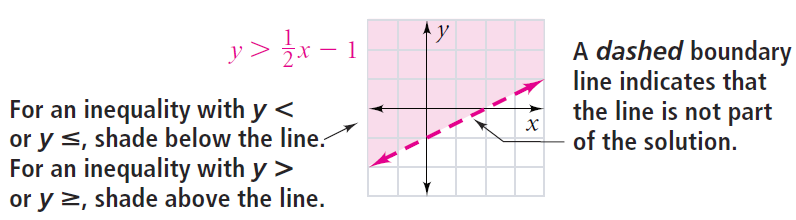 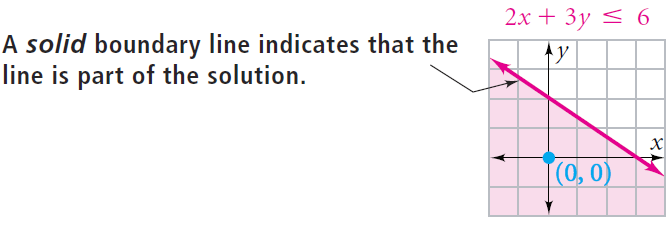 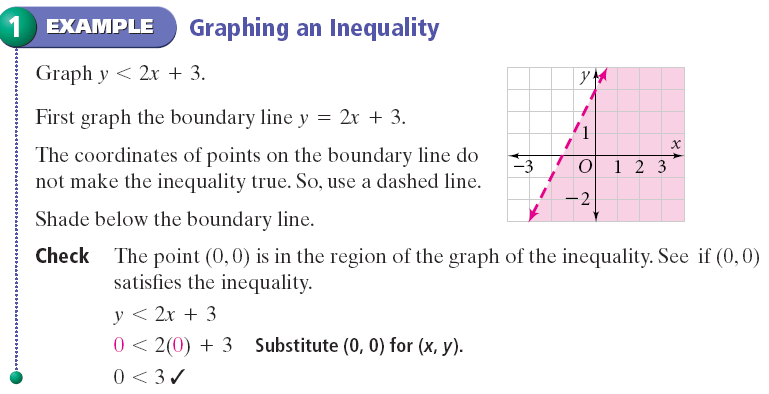 Example
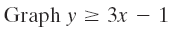 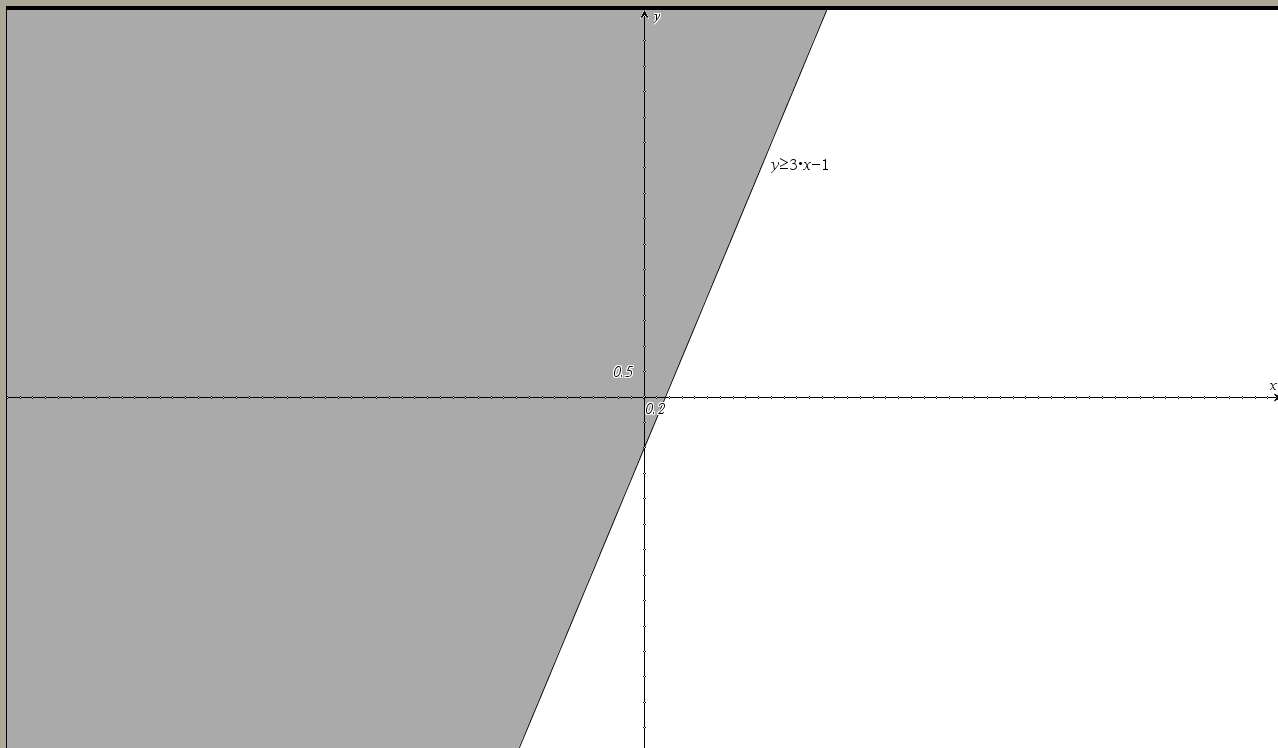 Practice
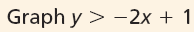 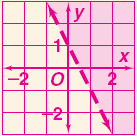 Practice
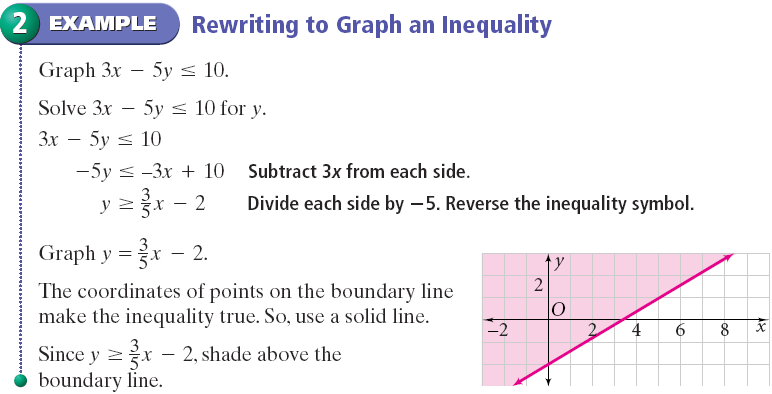 Example
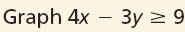 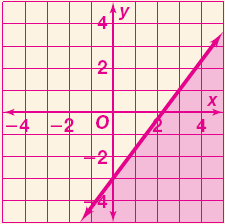 Practice
Pages 129 - 131
		Use Graph Paper
25 – 33, 38 – 40, 43, 58, 62
Homework